BrainSpan ChIP-seq results
By Xuming Xu
Brain-specific H3K27ac peaks
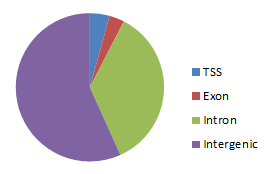 Brain-specific H3K27ac peaks are enriched in intergenic and Intron
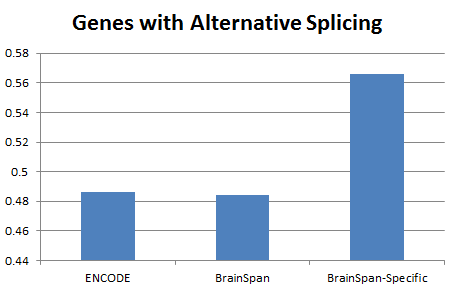 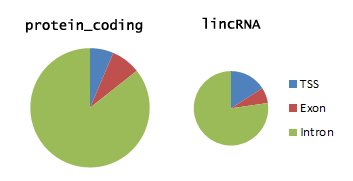 Genes with brain-specific H3K27ac peaks have more alternative splicing
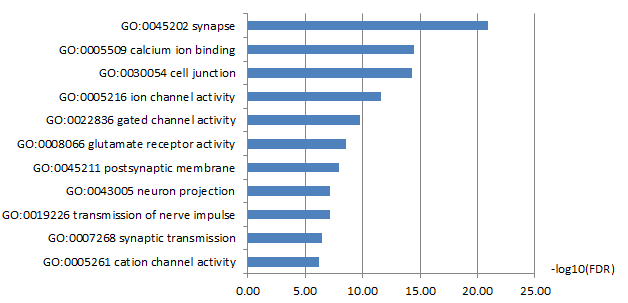 Genes with brain-specific H3K27ac peaks are enriched for synapse function